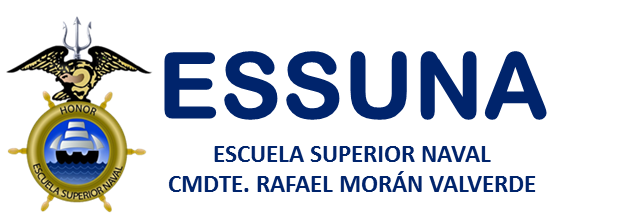 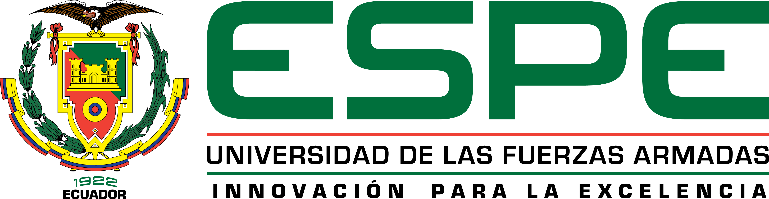 ROL DE LA ARMADA DEL ECUADOR
EN CASO DE DESASTRES NATURALES EN EL LITORAL
ELABORADO POR: 
GM 4/A JEAN STEVEN IÑIGUEZ VEINTIMILLA
28/11/2016
1
Agenda
28/11/2016
2
Agenda
28/11/2016
3
Introducción
28/11/2016
4
Planeamiento del Problema
28/11/2016
5
Justificación
28/11/2016
6
Realizar un análisis de los sectores más vulnerables a los diferentes tipos de desastres naturales, mediante las operaciones de acción inmediata del C.C.F.F.A.A. que indique las funciones principales que debe realizar la Fuerza Naval, para reducir daños materiales y muertes.
Objetivo General
28/11/2016
7
Objetivos Específicos
Realizar un análisis de la normativa legal de rol de las Fuerzas Armadas en Caso de desastres naturales.
28/11/2016
8
Objetivos Específicos
Identificar el nivel de conocimientos en lo que respecta a los protocolos de actuación en caso de desastres naturales.
28/11/2016
9
Objetivos Específicos
Determinar las funciones que cumplió la Armada del Ecuador y los principales problemas en el último desastre natural ocurrido el 16 de abril del presente año.
28/11/2016
10
Marco Teórico
Zonas de subducción
28/11/2016
11
Márgenes Continentales
Margen activo
Margen pasivo
Placa Sudamericana
Placa oceánica de Nazca
Placa oceánica de Cocos
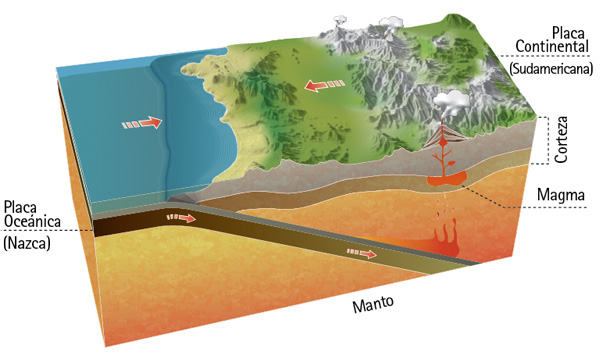 6,5 cm a 7 cm por año.
28/11/2016
12
1906 – Terremoto en Esmeraldas: 1006 víctimas
28/11/2016
13
Identificar riesgos.
Difundir información suficiente y oportuna.
Acciones para reducir vulnerabilidad.
Garantizar el financiamiento suficiente y oportuno.
Apoyo seguridad interna.
Colaboración en gestión de riesgo y desastres.
Operaciones de paz y ayuda humanitaria.
Participación en misiones de ayuda social.
28/11/2016
14
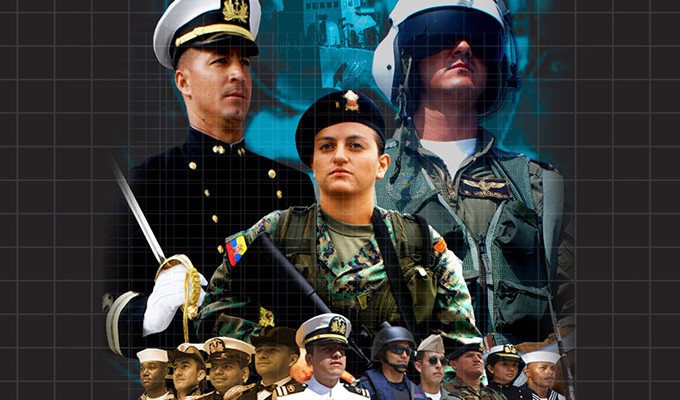 SECRETARÍA DE GESTIÓN DE RIESGO
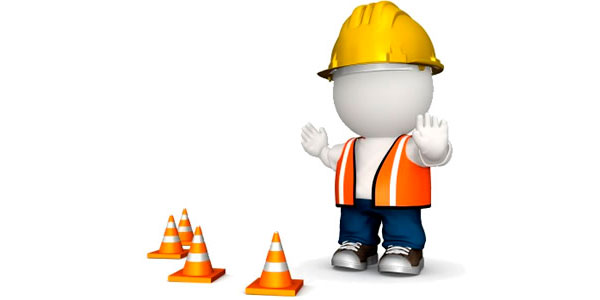 ORGANIZACIÓN
COORDINACIÓN
EJECUCIÓN
PREVENCIÓN
MITIGACIÓN DE DESASTRES
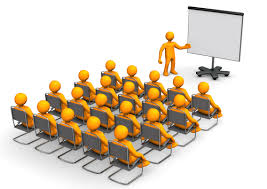 RESPUESTAS A LA EMERGENCIA
III Zona naval
coopno
STAFF
RECONSTRUCCIÓN
28/11/2016
15
Datos Estadísticos de Eventos Naturales
28/11/2016
16
Terremoto de Pedernales y la Intervención de la Armada del Ecuador
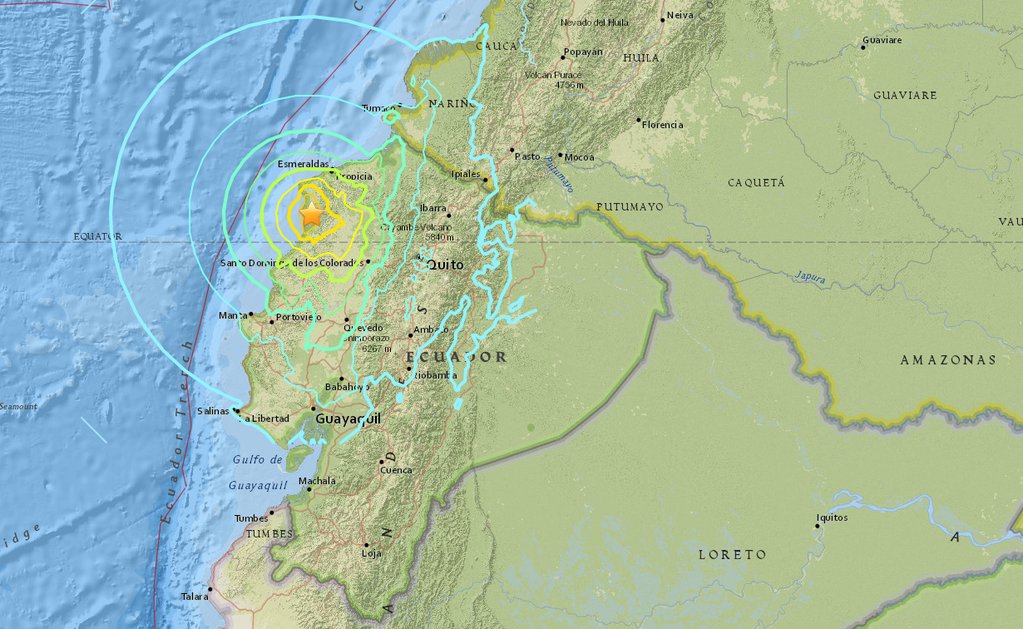 ESTADO DE EXCEPCIÓN NACIONAL
17-Abril: Apoyo BIMJAR
Fuerza Aérea y Terrestre
Objetivos:
Estabilizar el área
Brindar apoyo
Regresar todo a la normalidad
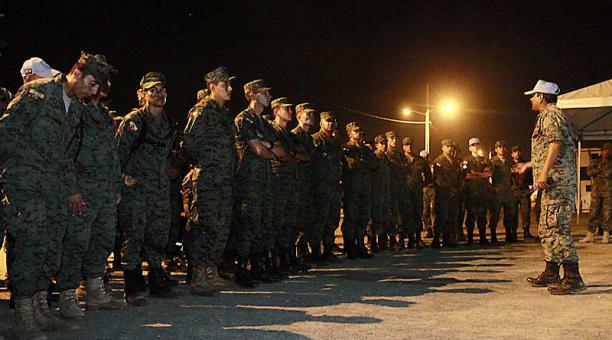 Grupo de inteligencia militar conjunto.
Cuerpo de Ingenieros
CODESC
BÚSQUEDA Y RESCATE
72 horas después
28/11/2016
17
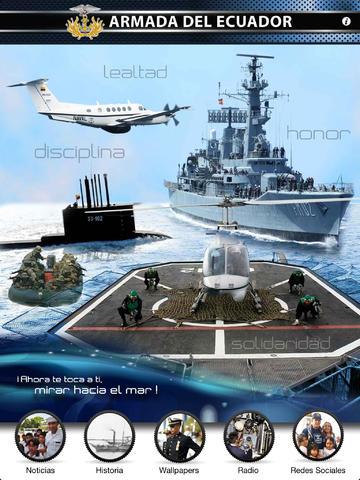 FUNC I ONE S
Reportes
28/11/2016
19
Reportes
28/11/2016
20
Resultados
Atender las necesidades
Toda la población considerada como AFECTADA
Rescates realizados por personal militar.
Mejorar la seguridad.
Mejorar la imagen Institucional
AL 11 DE JUNIO DEL 2016, LA FT LITORAL HABÍA DISTRIBUIDO A LA POBLACIÓN AFECTADA:
 
1’172.519 GALONES DE AGUA.
931.100 RACIONES DE ALIMENTOS
104.183 KITS DE VITUALLAS.
Población atendida en la ZED
28/11/2016
21
Fases de las Operaciones
NORMALIZACIÓN
PERSONAL RETORNA A SITUACIÓN NORMAL
TRANFERENCIA A ENTIDADES DEL ESTADO
REMEDIACIÓN
UTILIZAR RECURSOS EN FORMA RACIONAL
BAJAR NIVEL DE EMPLEO DE ACUERDO A REQUERIMIENTOS MEDIDOS
BAJA EN AYUDA
REACCIÓN
VELOCIDAD ANTES QUE PRECISIÓN
CONTROL DEL TERRITORIO  Y RECURSOS
DISPONIBILIDAD DE AYUDA
Solo personal en la ZED
[Speaker Notes: HACER LA GRAFICA DE ACUERDO  A LA DE LA DIRNEA]
Factores Operacionales
Resultados, el reflejo de los siguientes factores:
10000 Uniformados
Cumplir tareas especiales
Disminuye parcialmente
Donaciones de otros países
Medios de transporte de F.F.A.A.
Aeropuertos, helipuertos  y carreteras.
Disminuir el tiempo de reacción
Determina cantidad de esfuerzo del empleo de la fuerza.
28/11/2016
23
Principales Problemas
Determinación de albergues
Ayuda humanitaria constante
Seguridad y resguardo
Comunicación constante y operaciones de información
Operaciones
Mantenimientos de medios
Ayuda humanitaria
DEPENDENCIA:
CANTIDAD DE RECURSOS
28/11/2016
24
Metodología
28/11/2016
25
Análisis
La respuesta a la crisis y operaciones limitadas se incumplía dentro de las acciones a tomar impidiendo lograr el objetivo. Dentro de estas operaciones consta la búsqueda y rescate, apoyo a los desastres, asistencia humanitaria, control y vigilancia del territorio para un mayor control de los recursos existentes en el mismo.
28/11/2016
26
Análisis
Las Fuerzas Armadas no solo está preparada para tiempos de guerra, por el contrario también cumple un rol importante cuando suceda estos tipos de desastres en tiempo de paz. Y se determinó que el centro de gravedad era la población civil afectada de la ZED (Zona especial de defensa).
28/11/2016
27
Conclusiones
El análisis de la normativa legal de rol de las Fuerzas Armadas en Caso de desastres naturales permite la determinación del alcance en relación al nivel de actuación del personal militar en caso de desastres naturales.
28/11/2016
28
Conclusiones
La identificación del nivel de conocimientos en lo que respecta a los protocolos de actuación en caso de desastres naturales, facilitó establecer un análisis situacional en lo que respecta a capacitación del personal de las Fuerzas Armadas en caso de desastres naturales.
28/11/2016
29
Conclusiones
La evaluación de las funciones que cumplió la Armada del Ecuador y los principales problemas en el último desastre natural ocurrido el 16 de abril del presente año, permite mejorar la logística y operación en caso de desastres naturales.
28/11/2016
30
Recomendaciones
Capacitar al personal de la  Armada del Ecuador para estar preparados en todo momento, ser capaces de enfrentar cualquier evento natural y prestar ayuda humanitaria, y tener todas las unidades operativas y listas para brindar servicios.
28/11/2016
31
Recomendaciones
Exigir el cumplimiento de las normas de seguridad para las  distintas construcciones, para que la población tome las medidas de seguridad en sus hogares por parte de las autoridades competentes.
28/11/2016
32
Recomendaciones
Difundir a nivel de instituciones y población en general un plan de evacuación frente a un evento natural minimizando los riesgos al los que se están expuestos.
28/11/2016
33
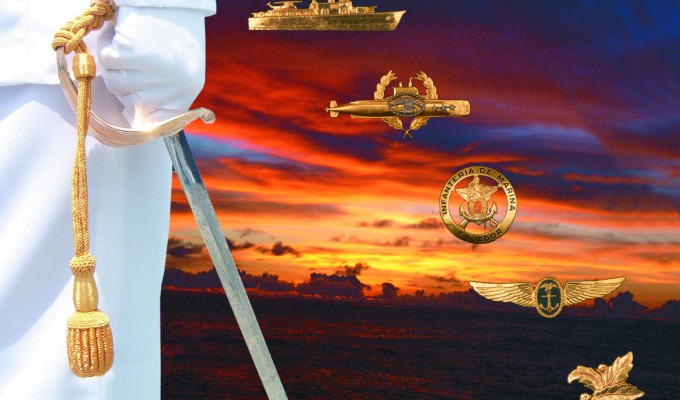 GRACIAS POR SU
ATENCIÓN
28/11/2016
34